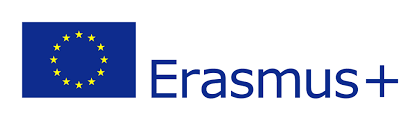 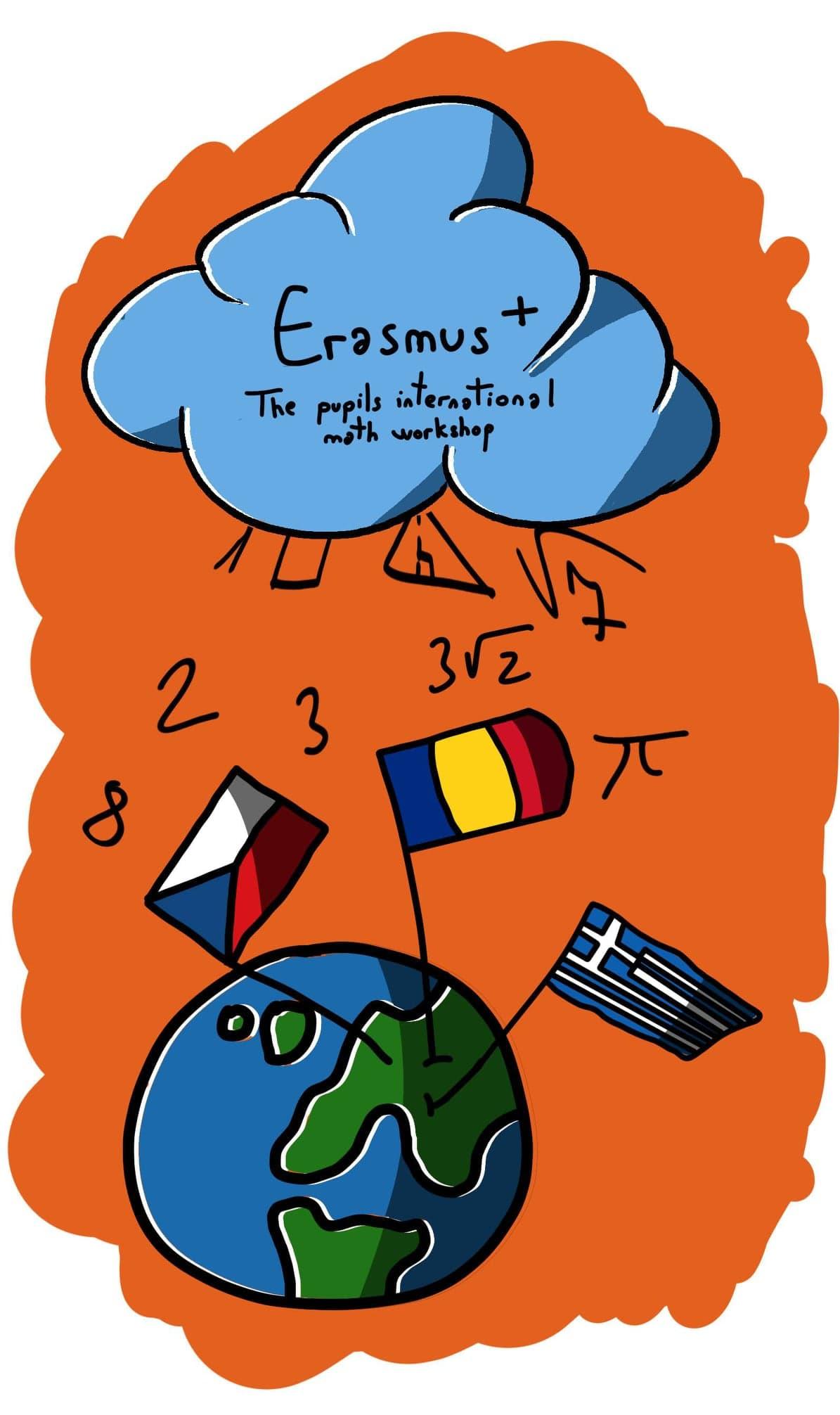 Fractals
Fractals - Overview
From a geometric perspective, a fractal is an ensemble of smaller pieces, which are, to some degree, identical to the original.
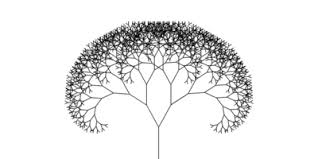 “a complicated pattern in mathematics built from simple repeated shapes that are reduced in size every time they are repeated”
-Cambridge Dictionary
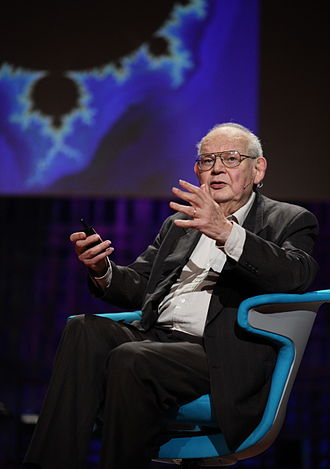 Benoît B. Mandelbrot
(November 1924 – October 2010)
Benoît B. Mandelbrot was a french mathematician who coined the term “fractal” in 1975.
Fractals - Characteristics
- Every fractal is a geometric shape;
- Any fractal can be divided into smaller fractals;
- Every smaller fractal is a copy of the whole;
- Every fractal has a simple, recursive definition;
- Every fractal is infinitely complex and detailed.
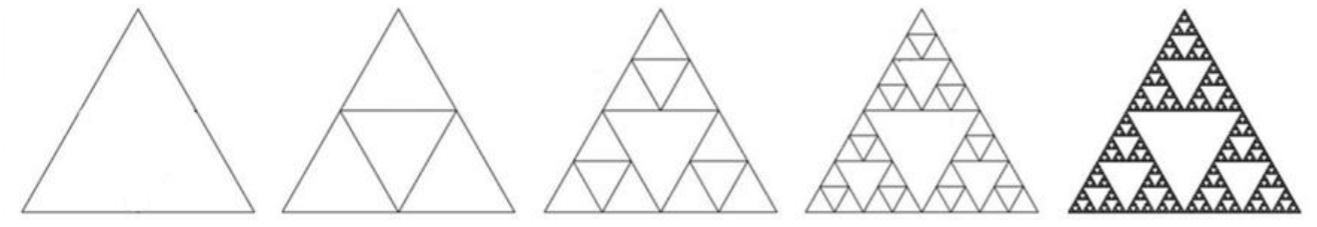 Fractals - Elements
Every fractal has 3 elements:
- An initiator (the initial shape of the fractal, can be a point, a line, a triangle etc.)
- A generator (the rule used in constructing the fractal)
- An iterator (the recursive process used to generate the fractal)
Fractals in Nature
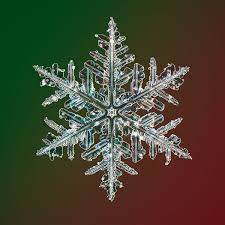 Fractals appear in nature in many ways, including snowflakes and even coastlines! 
	They are also present in living creatures, for example in the wings of dragonflies and in pinecones.
Fractals in Nature - Images
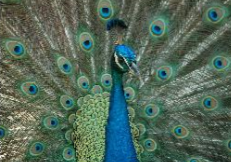 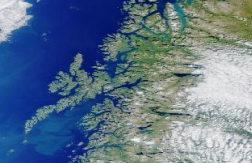 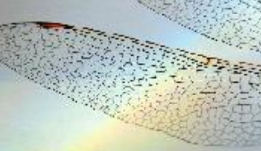 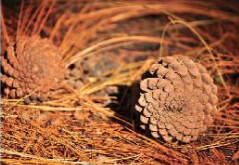 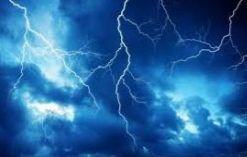 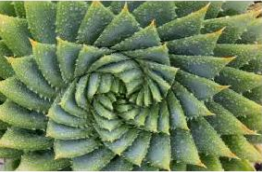 Fractals in the Human Body - Images
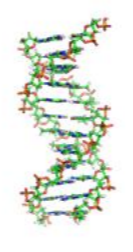 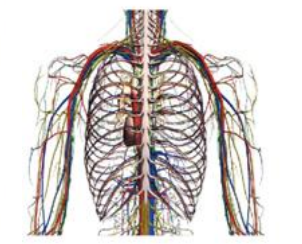 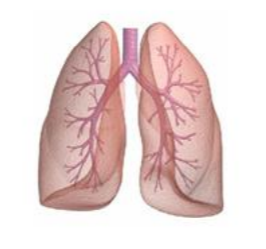 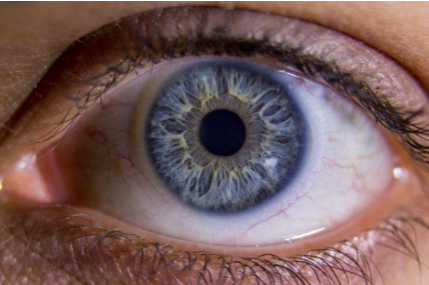 Fractals in Art - Images
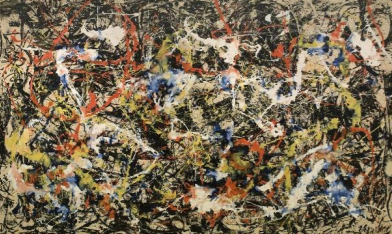 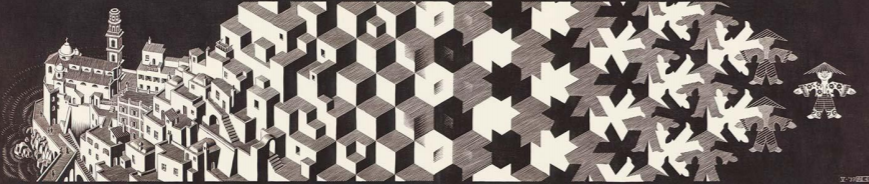 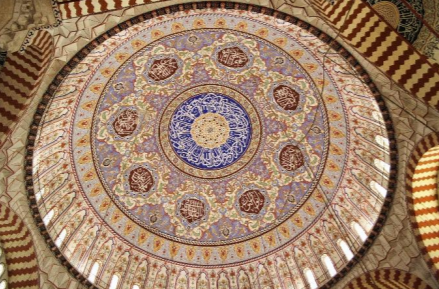 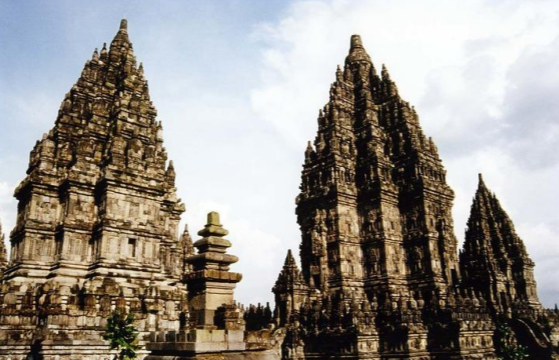 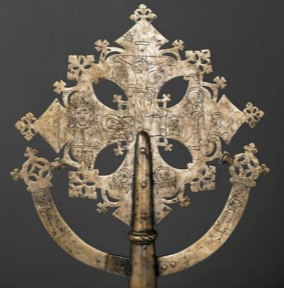 Fractals - Practical Uses
Fractals are useful, among other things, for plotting graphs, simulating natural growth, and for “fancy” 3D graphics.
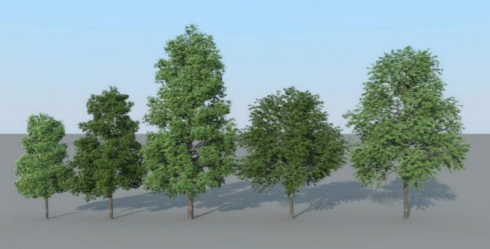 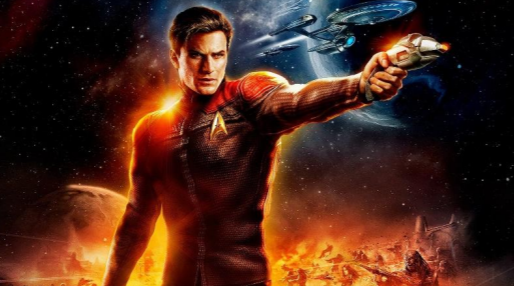 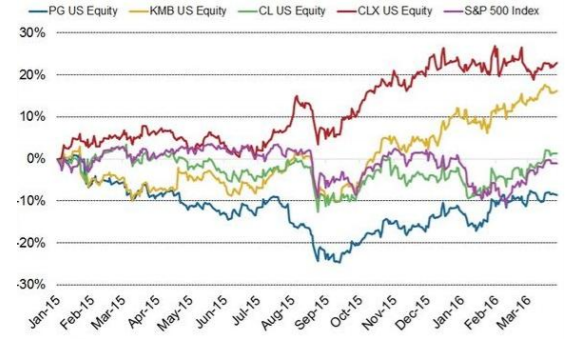 Fractals in Architecture - Images
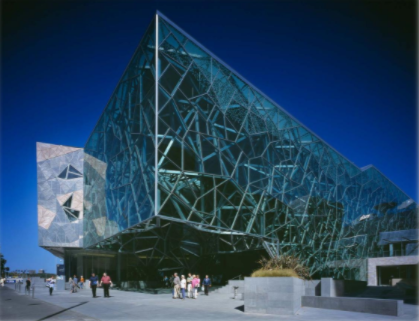 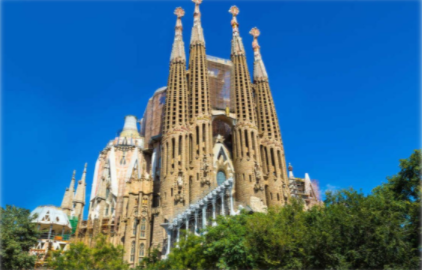 Atrium Federation Square Melbourne, AU
Sagrada Familia
 Barcelona, Spain
Fractals in Architecture - Images
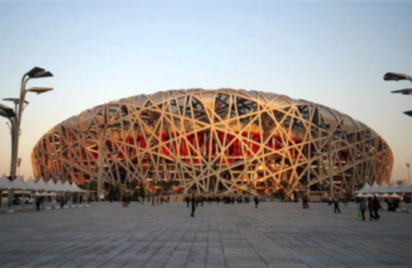 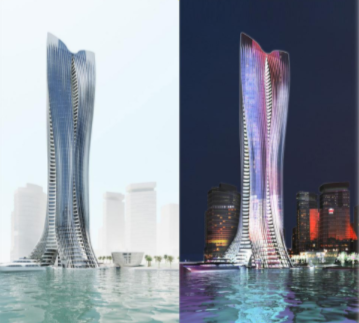 National Stadium - Beijing, China
Michael Schumacher Tower -  Dubai, UAE
Fractals in Geometry
As said in the overview, fractals are geometric shapes. Some of the most well known fractals include the:
Sierpinski Triangle, Sierpinski Square
Koch Snowflake, Koch Curve, Koch Surface
Cantor Bar
Menger Sponge
Hilbert Fractal / Hilbert Curve
Julia Sets
Peano Curve
Lyapunov Fractal
Dragon Curve
Sierpinski Triangle
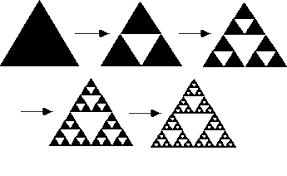 Sierpinski Carpet / Sierpinski Square
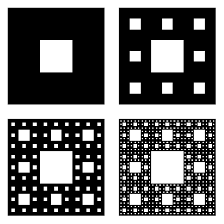 Koch Snowflake
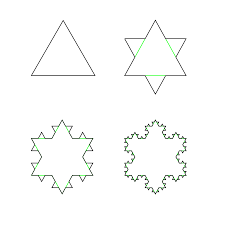 Koch Curve / Koch Line
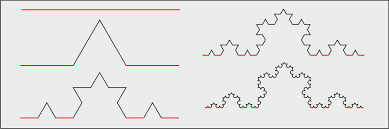 Koch Surface
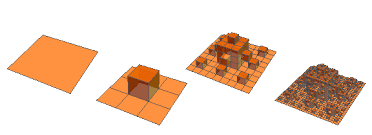 Cantor Bar
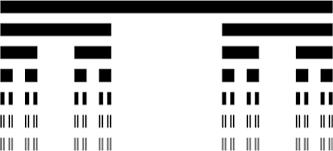 Menger Sponge
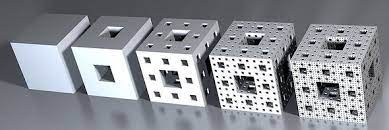 Hilbert Curve / Hilbert Fractal
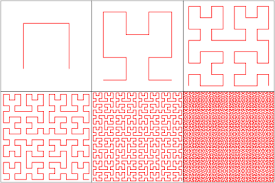 Julia Sets
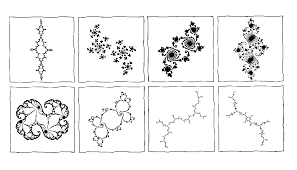 Peano Curve
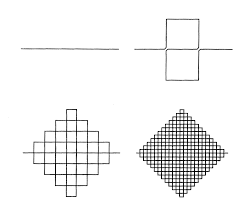 Lyapunov Fractal
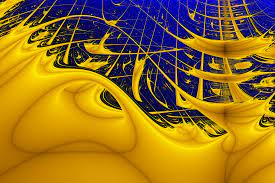 Dragon Curve
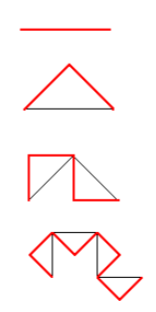 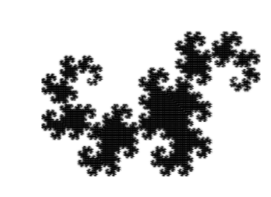 Drawing Fractals Using Computers
Fractals can be generated, and drawn, using computer programs. We’ve prepared a couple of these to try out for yourselves.

After following the instructions provided, you can draw your own fractals!
Disclaimer
The European Commission support for the production of this publication does not constitute an endorsement of the contents which reflects the views only of the authors, and the National Agency and Comission cannot be held responsible for any use which may be made of the information contained therein.